Конкурс «Волшебный лес» 2014г
Татьяна БоковаОсень скверы украшаетРазноцветною листвой.Осень кормит урожаемПтиц, зверей и нас с тобой.И в садах, и в огороде,И в лесу, и у воды.Приготовила природаВсевозможные плоды. На полях идёт уборка -Собирают люди хлеб.Тащит мышка зёрна в норку,Чтобы был зимой обед.Сушат белочки коренья,запасают пчёлы мёд.Варит бабушка варенье,В погреб яблоки кладёт.Уродился урожай -Собирай дары природы!В холод, в стужу, в непогодуПригодится урожай!
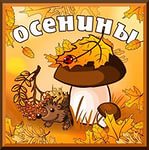 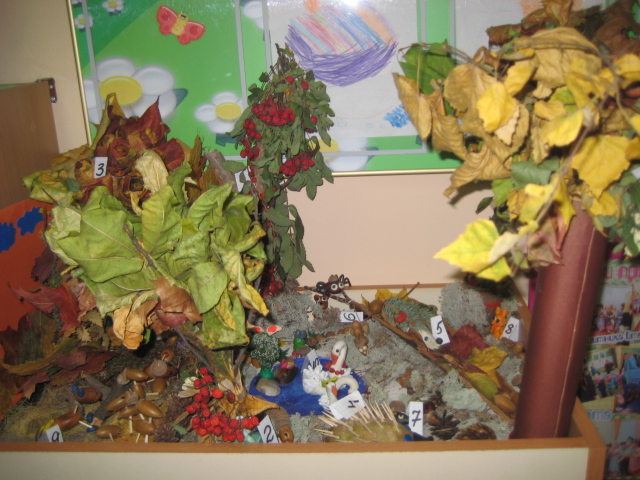 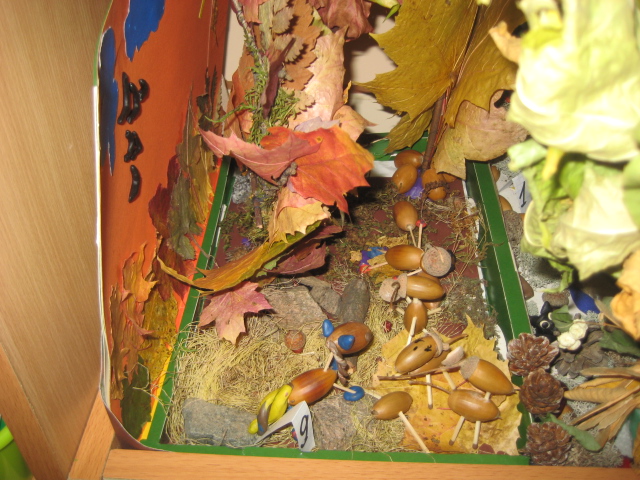 Утёнком «гадким» называли,И со двора все прогоняли,Но вырос наш птенец-герой,Напомни, кто он был такой?Ответ: Лебедь
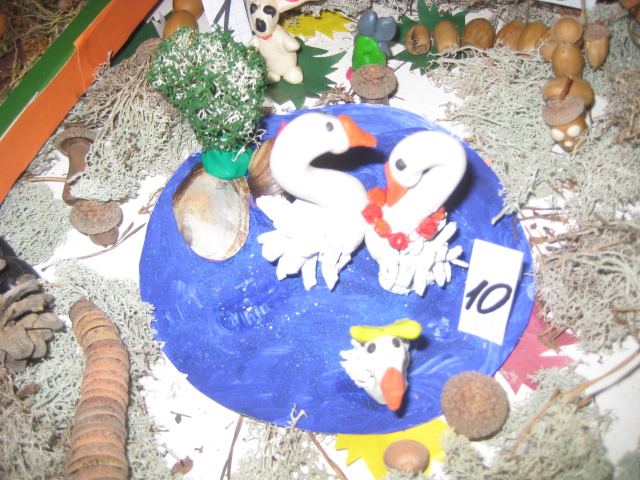 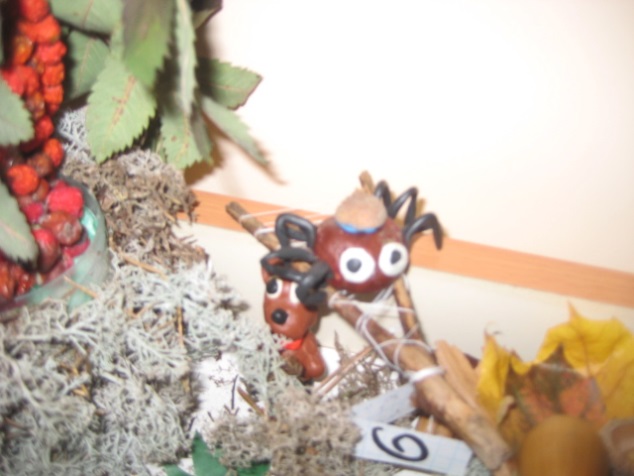 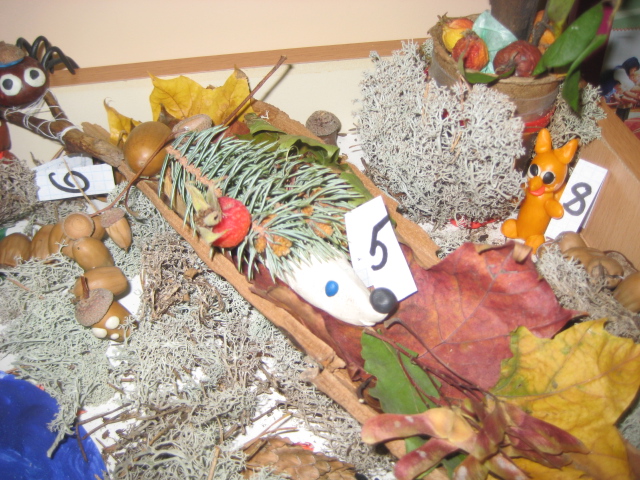 )
Зимой спит,Летом ульи ворошит. (Медведь)В лесу живёт,Кур в деревне крадёт. (Лиса)Вьётся верёвка,На конце головка. (Змея)
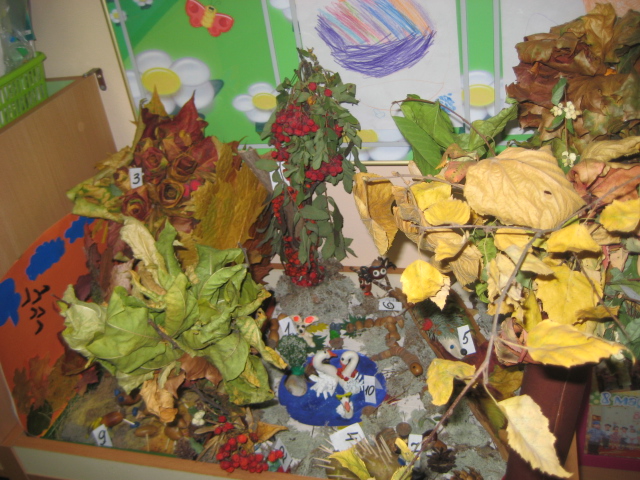 Выражаем благодарность всем участникам конкурса!Желаем Творческих успехов! Воспитатели группы: Сопина Е.ГАлаева Н.А